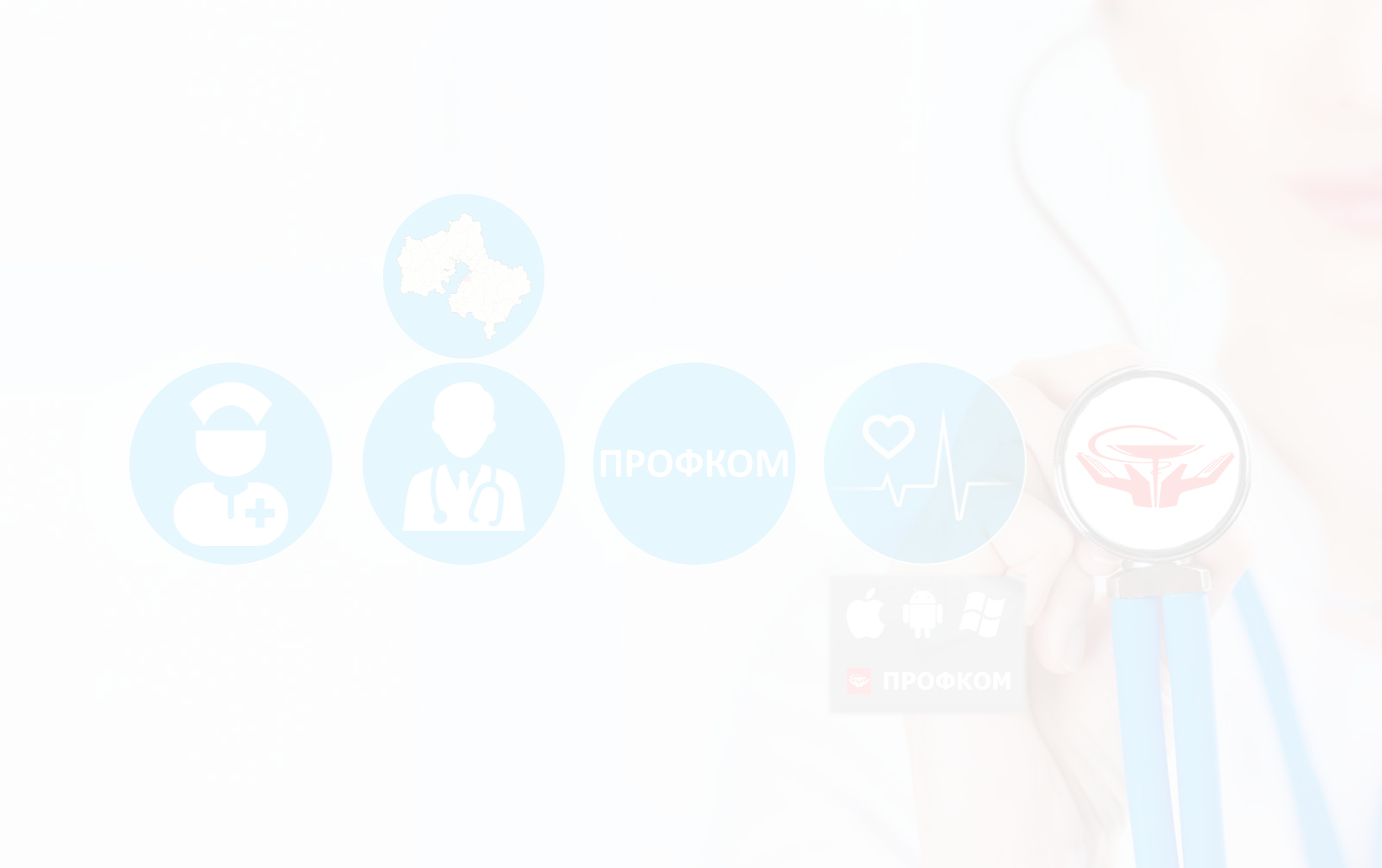 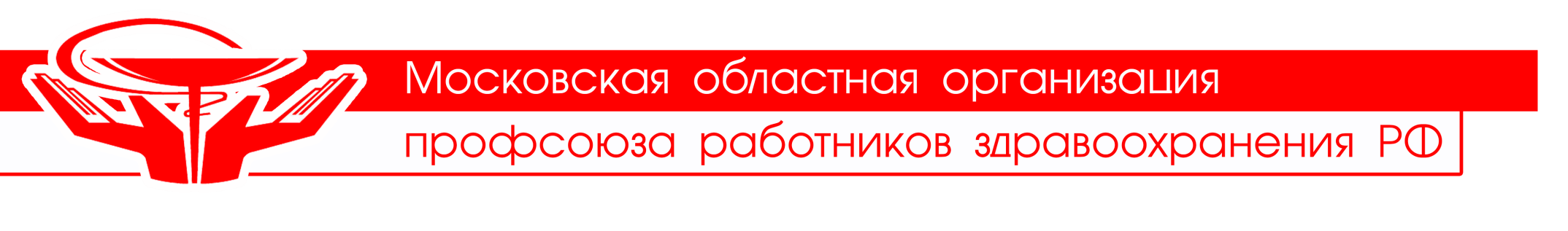 Полхова
Лариса Сергеевна
- заведующий отделом социально-экономической защиты, правовой инспектор труда ЦК Профсоюза работников здравоохранения РФ по Московской области
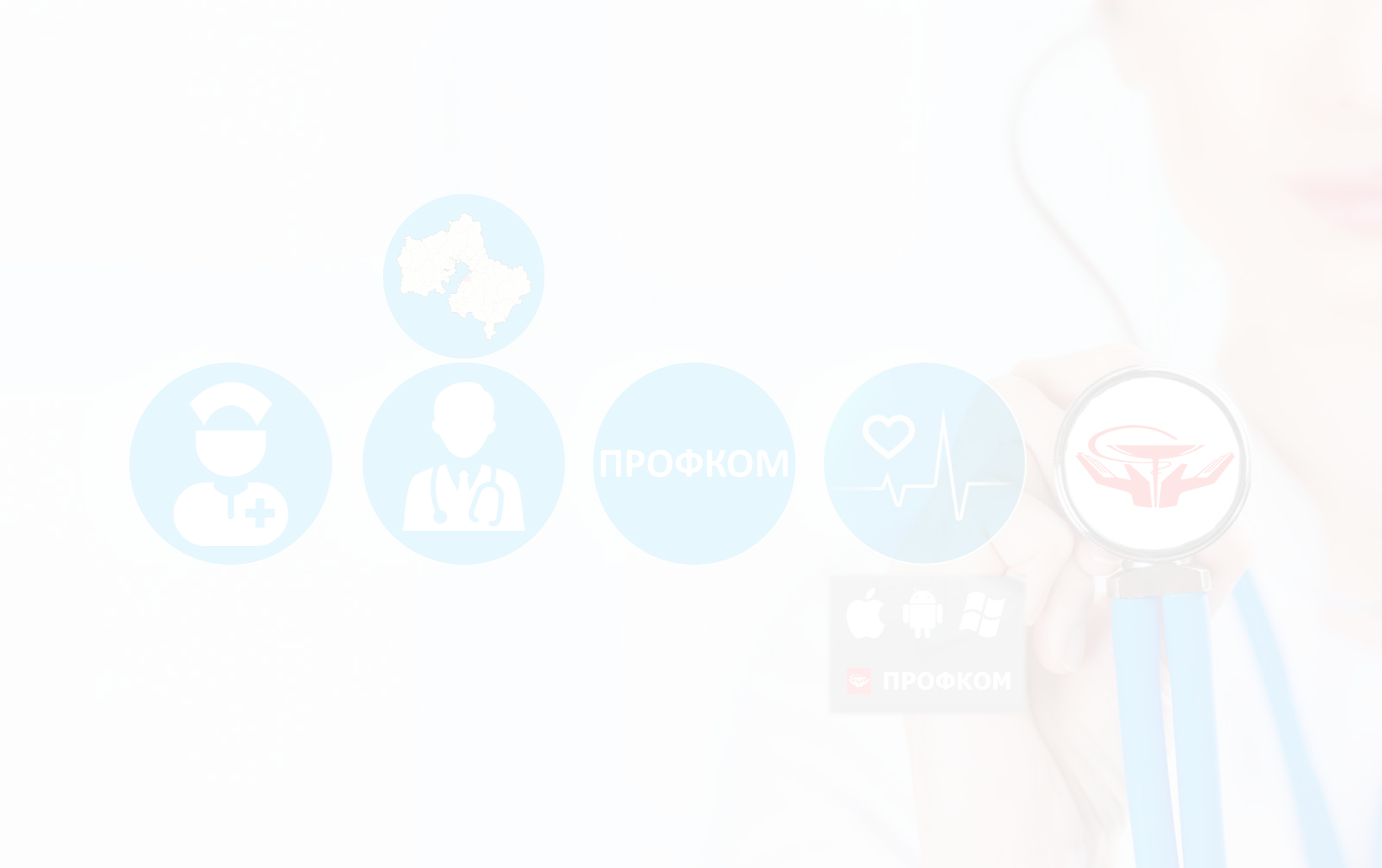 Установление системы оплаты труда в учреждениях
Системы оплаты труда работников государственных учреждений устанавливаются:
- в государственных учреждениях субъектов РФ – коллективными договорами, соглашениями, локальными нормативными актами в соответствии с федеральными законами и иными нормативными правовыми актами РФ, законами и иными нормативными правовыми актами субъектов РФ (часть первая статьи 144 ТК РФ).
- системы оплаты труда работников государственных … учреждений устанавливаются с учетом единого тарифно-квалификационного справочника работ и профессий рабочих, единого квалификационного справочника должностей руководителей, специалистов и служащих или профессиональных стандартов, а также с учетом государственных гарантий по оплате труда, рекомендаций Российской трехсторонней комиссии по регулированию социально-трудовых отношений (часть третья статьи 135 настоящего Кодекса) и мнения соответствующих профсоюзов (объединений профсоюзов) и объединений работодателей» (часть четвертая статьи 144 ТК РФ).
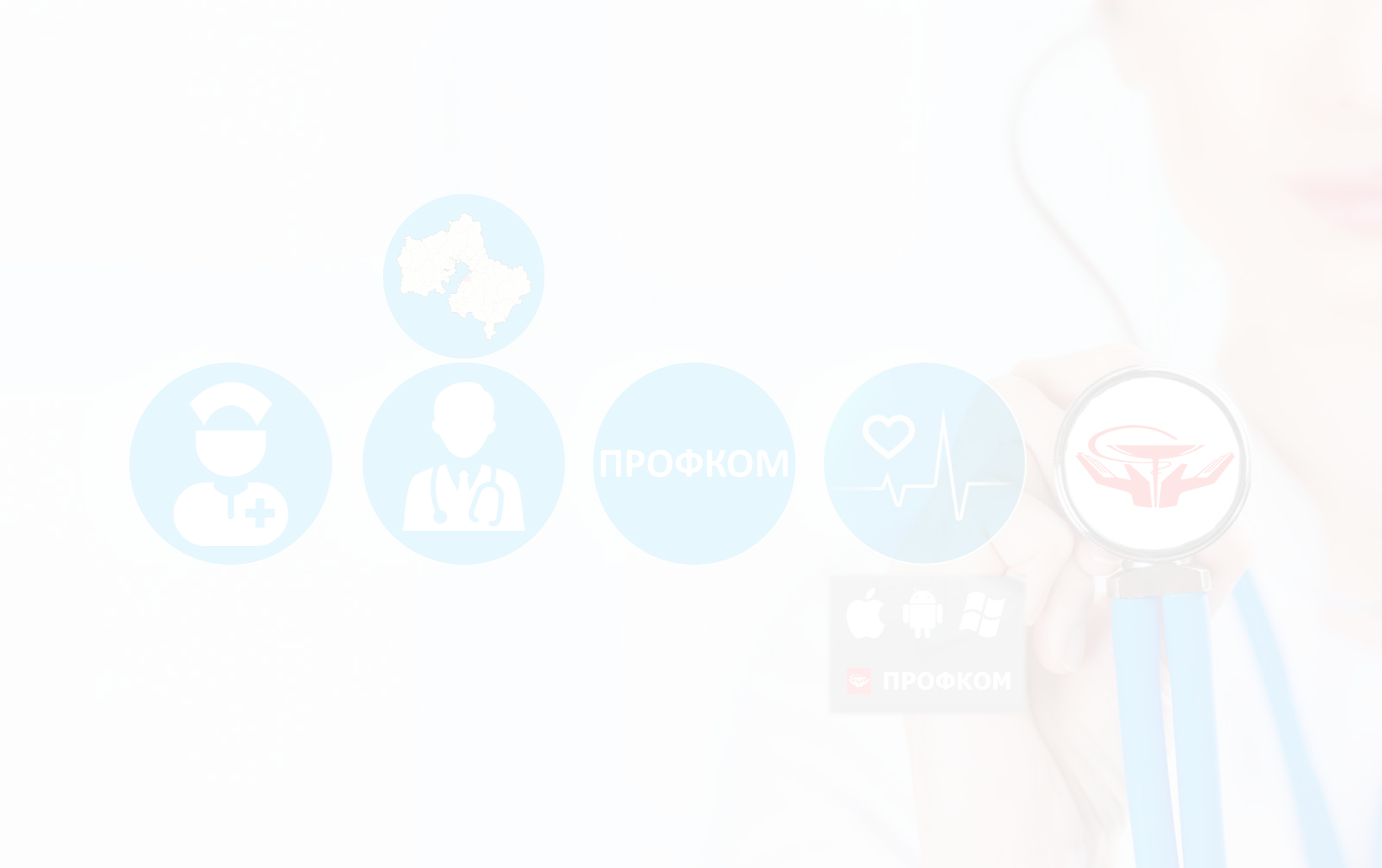 Система оплаты труда в государственных учреждениях здравоохранения МО устанавливается в соответствии с:
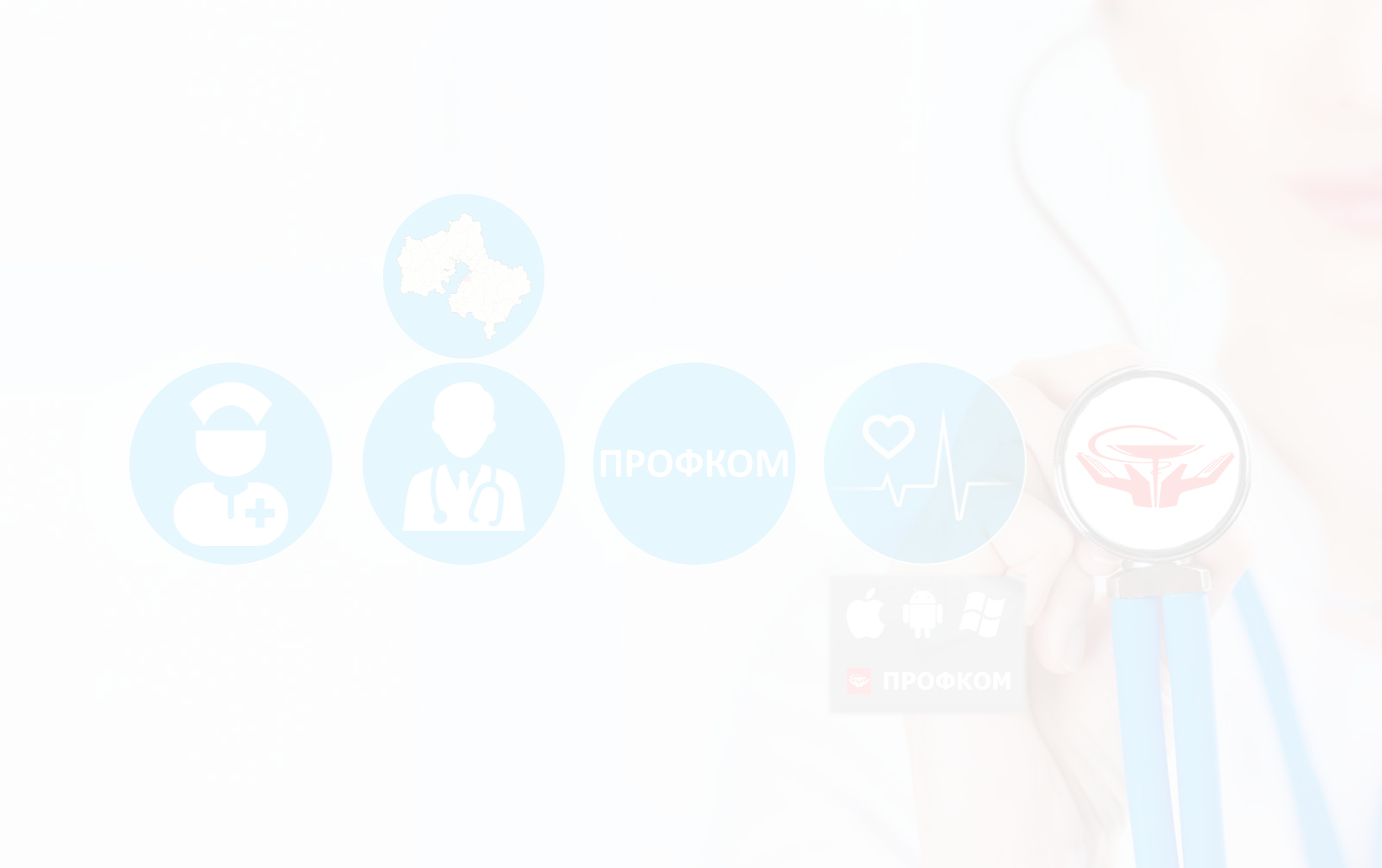 Принятие в учреждениях локальных нормативных актов (далее – ЛНА) по оплате труда
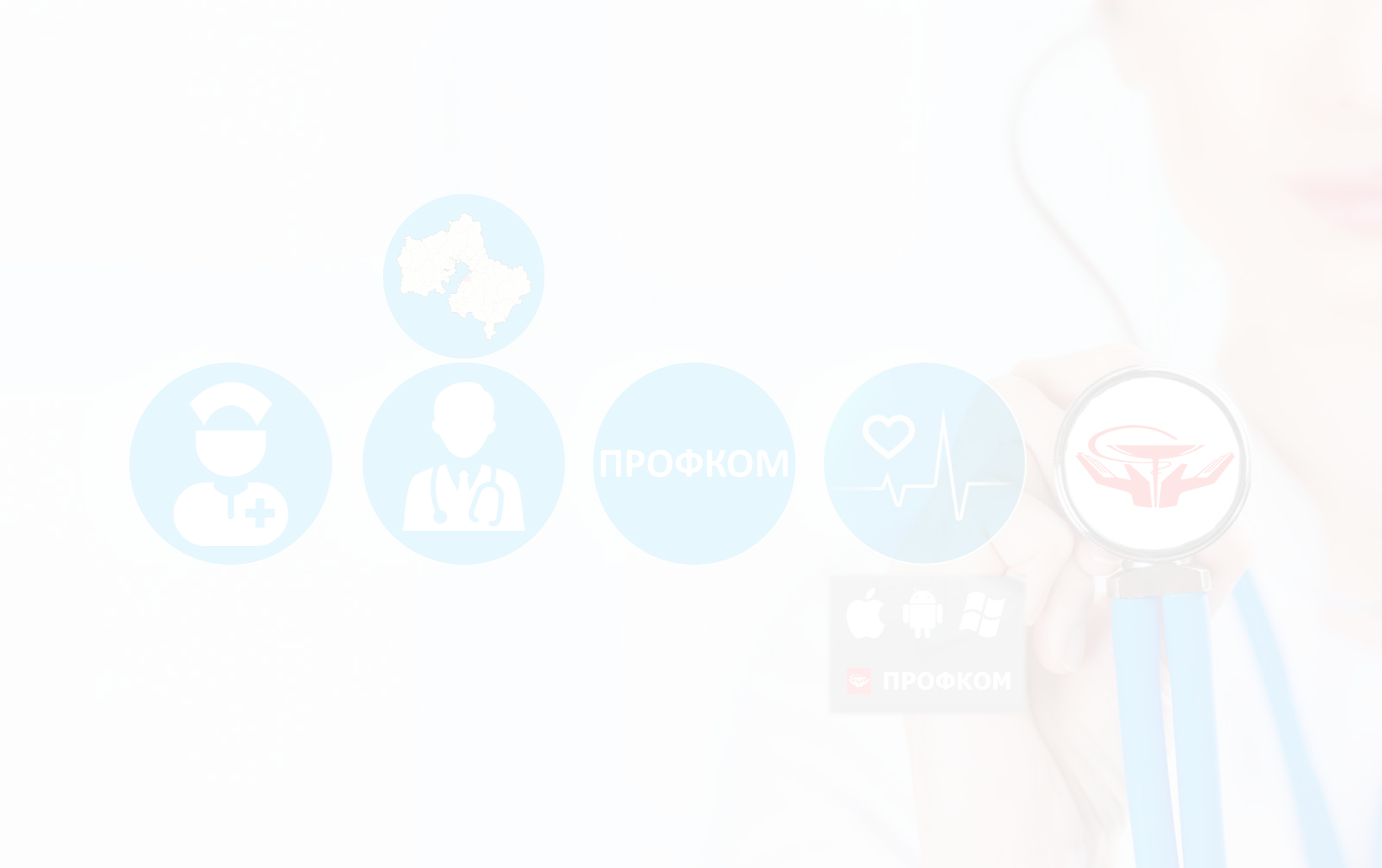 Локальные нормативные акты по оплате труда принимаются без учета мотивированного мнения выборного органа первичной профсоюзной организации или не соблюдается порядок учета мотивированного мнения

(нарушение статей 135 (часть четвертая), 8 (часть четвертая), и 372 Трудового Кодекса РФ)
Проверочный лист Роструда 
за соблюдением трудового законодательства и иных НПА по установлению и выплате заработной платы
(утвержден приложением № 7 к приказу Роструда  от 10.11.2017 № 655)
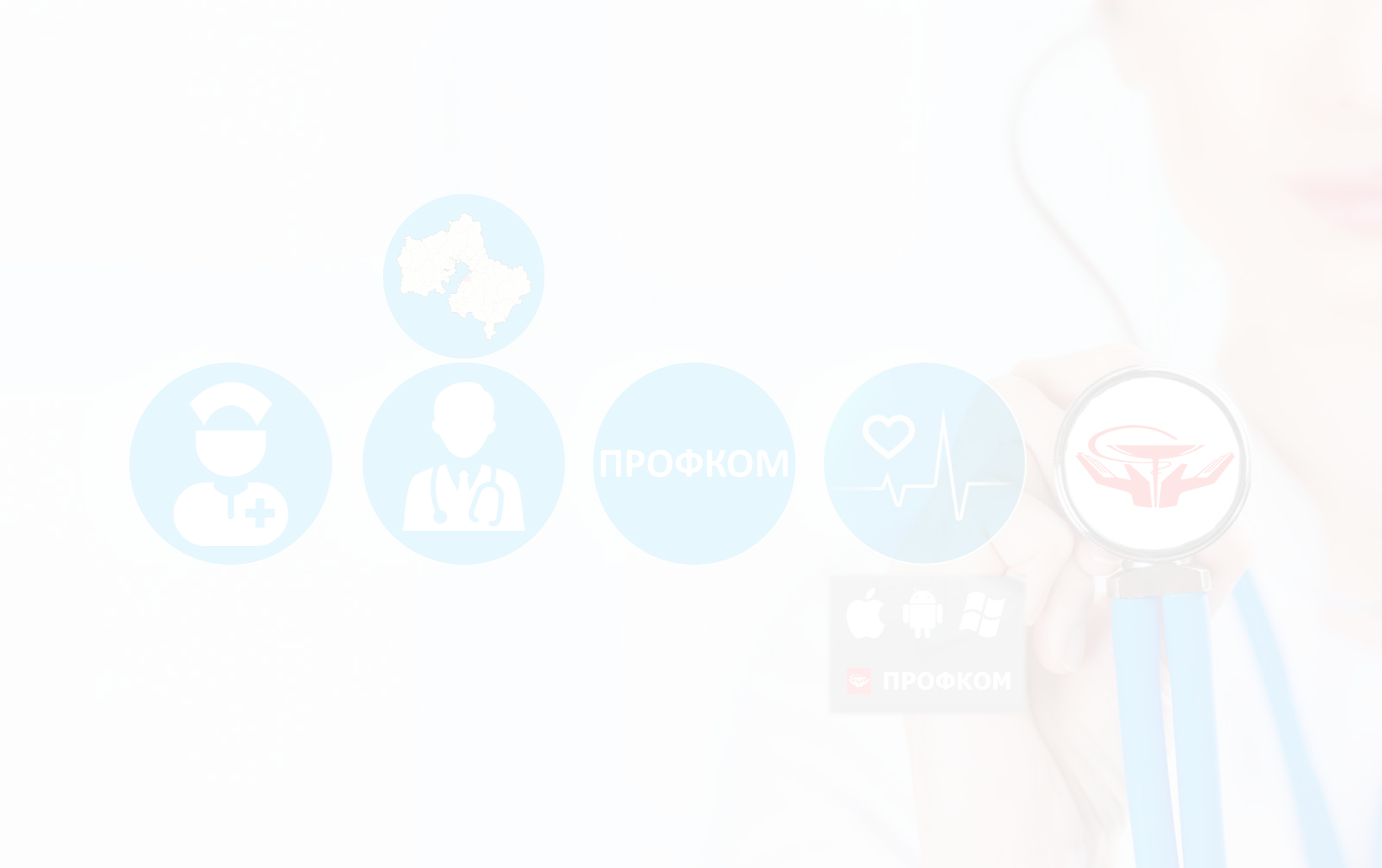 Установление заработной платы работнику
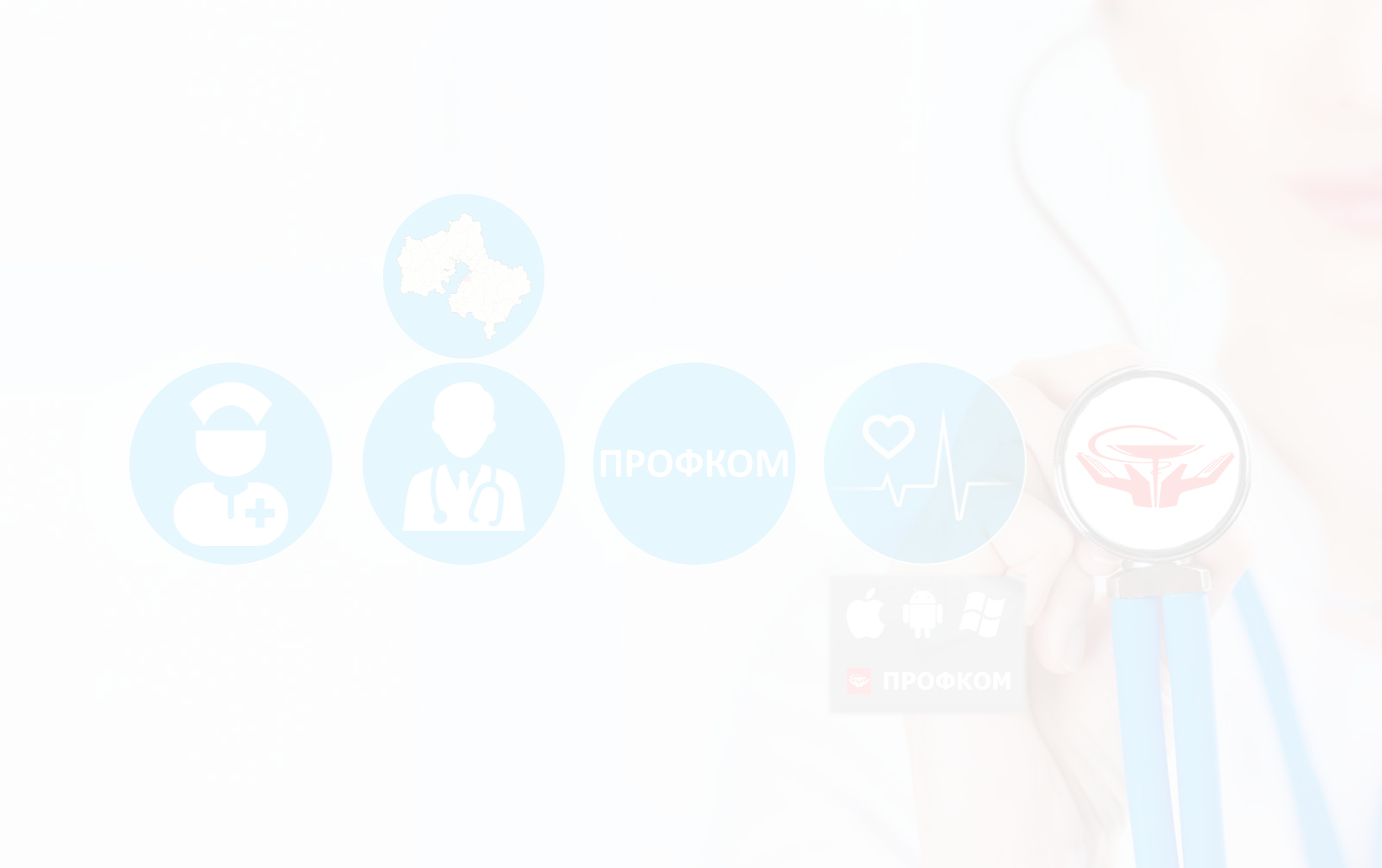 Приказом МЗ МО от 27.02.2018 г. № 252 внесены изменения в формы тарификационных списков, утвержденные приказом МЗ МО от 24.08.2007 № 242

В новых тарификационных списках работников предусмотрены все компенсационные выплаты, установленные нормативными правовыми актами Московской области по оплате труда работников государственных учреждений здравоохранения, за исключением доплат за работу в ночное время, оплаты праздничных дней и сверхурочной работы. Это позволит сократить количество нарушений по оплате труда при установлении размера заработной платы.
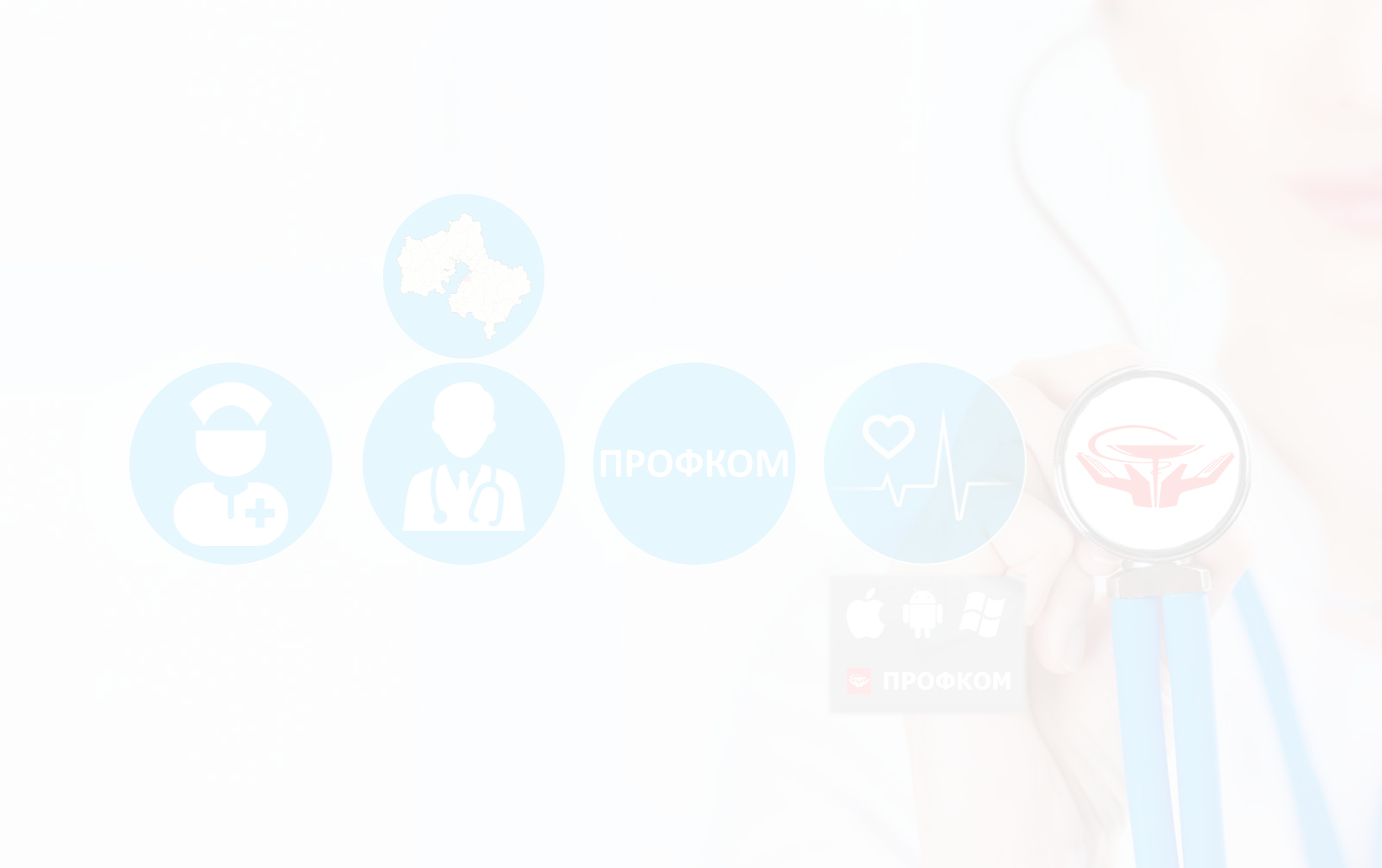 Отсутствие в учреждениях здравоохранения правил (критериев) для установления должностных окладов в пределах диапазона окладов 
(нарушение пункта 2.3 Положения об оплате труда работников государственных учреждений здравоохранения Московской области, утвержденного постановлением Правительства Московской области от 03.07.2007 № 483/23), 
а также неправомерное изменение установленных размеров должностных окладов при повышении должностных окладов
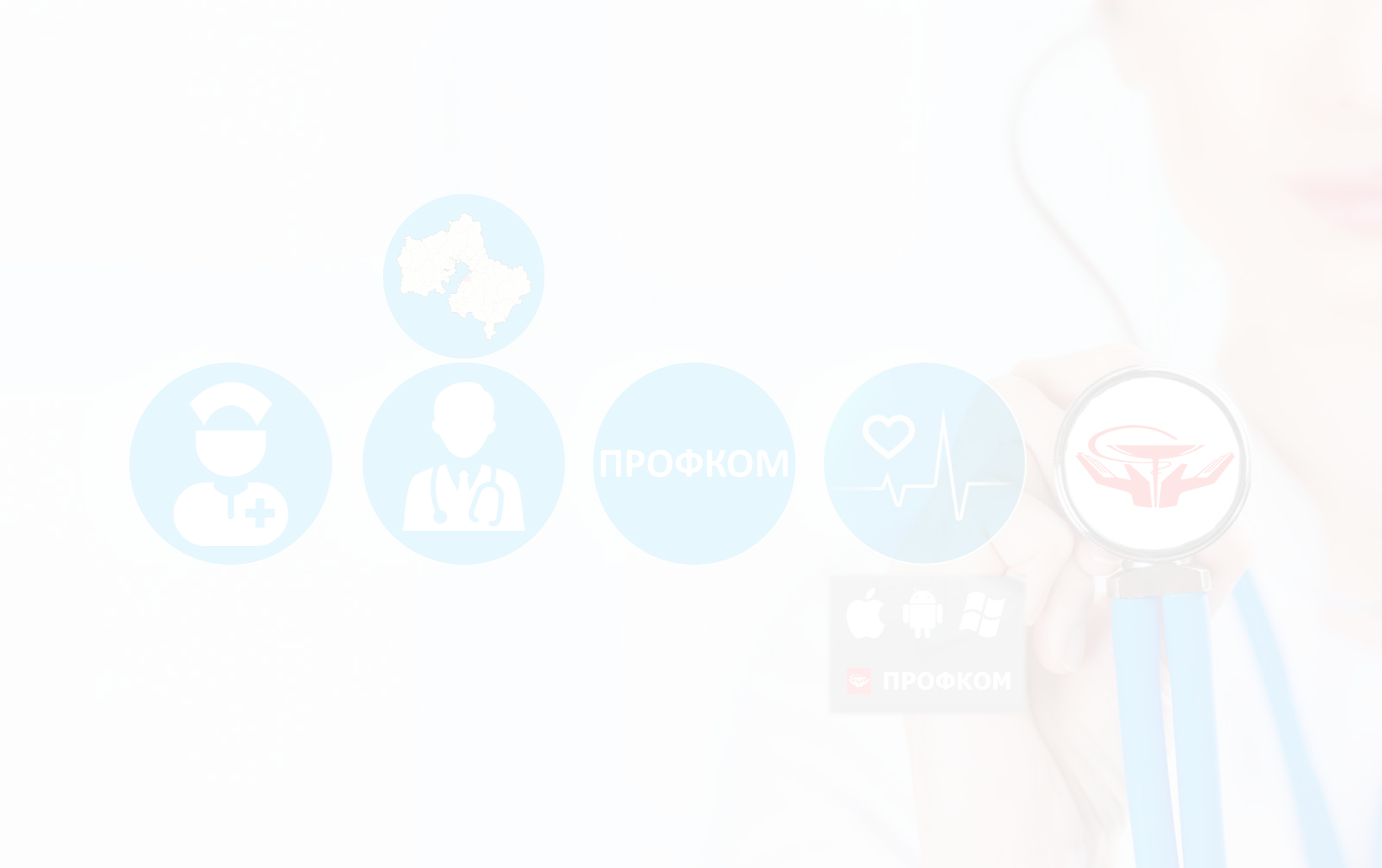 Неповышение должностных окладов на 25% специалистам и руководителям, работающим в сельских населенных пунктах 

(нарушение пункта 3.2 Положения об оплате труда работников государственных учреждений здравоохранения Московской области, утвержденного постановлением Правительства Московской области от 03.07.2007 № 483/23)
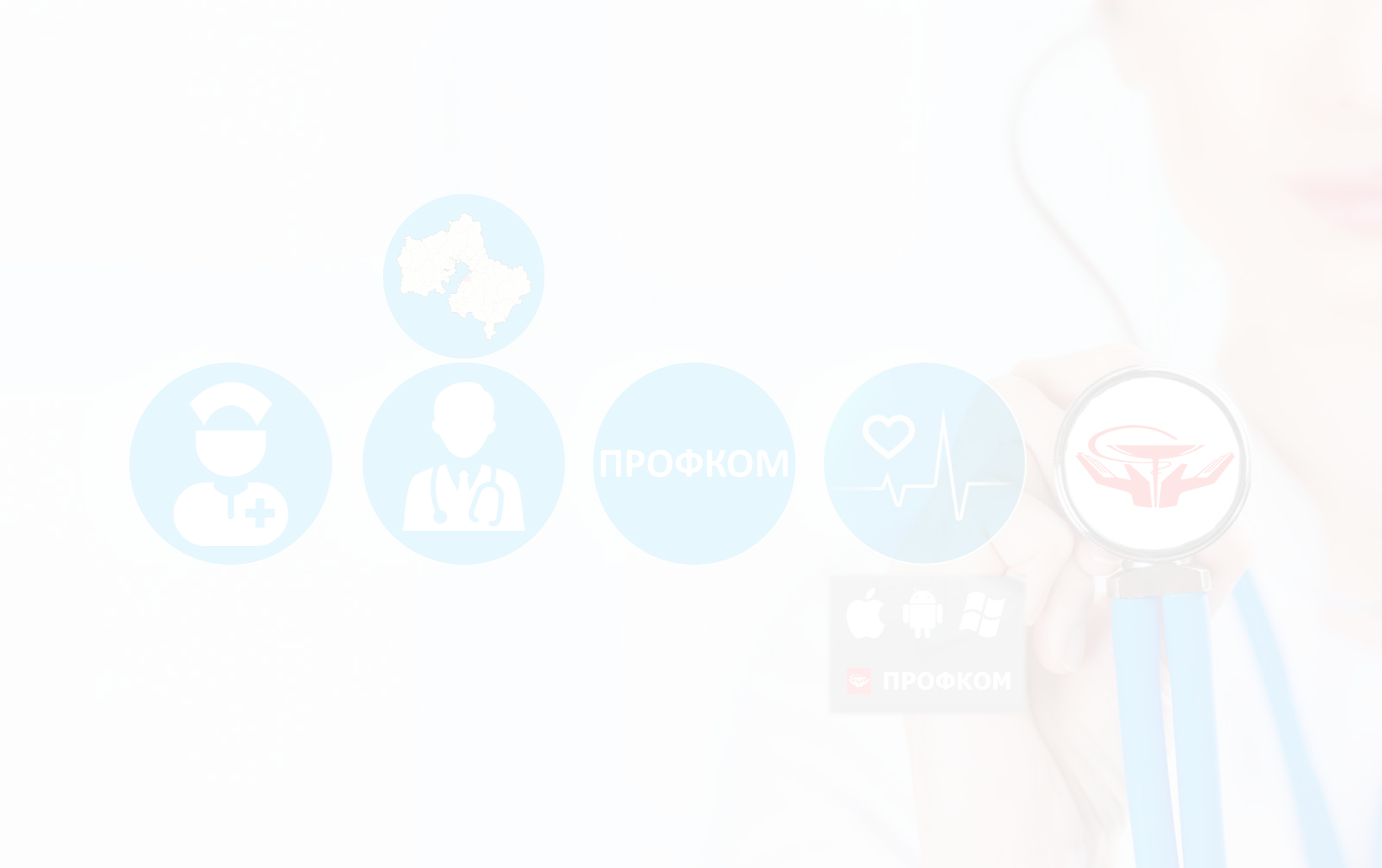 Утверждено постановлением ПравительстваМосковской области от 3 июля 2007 г. N 483/23
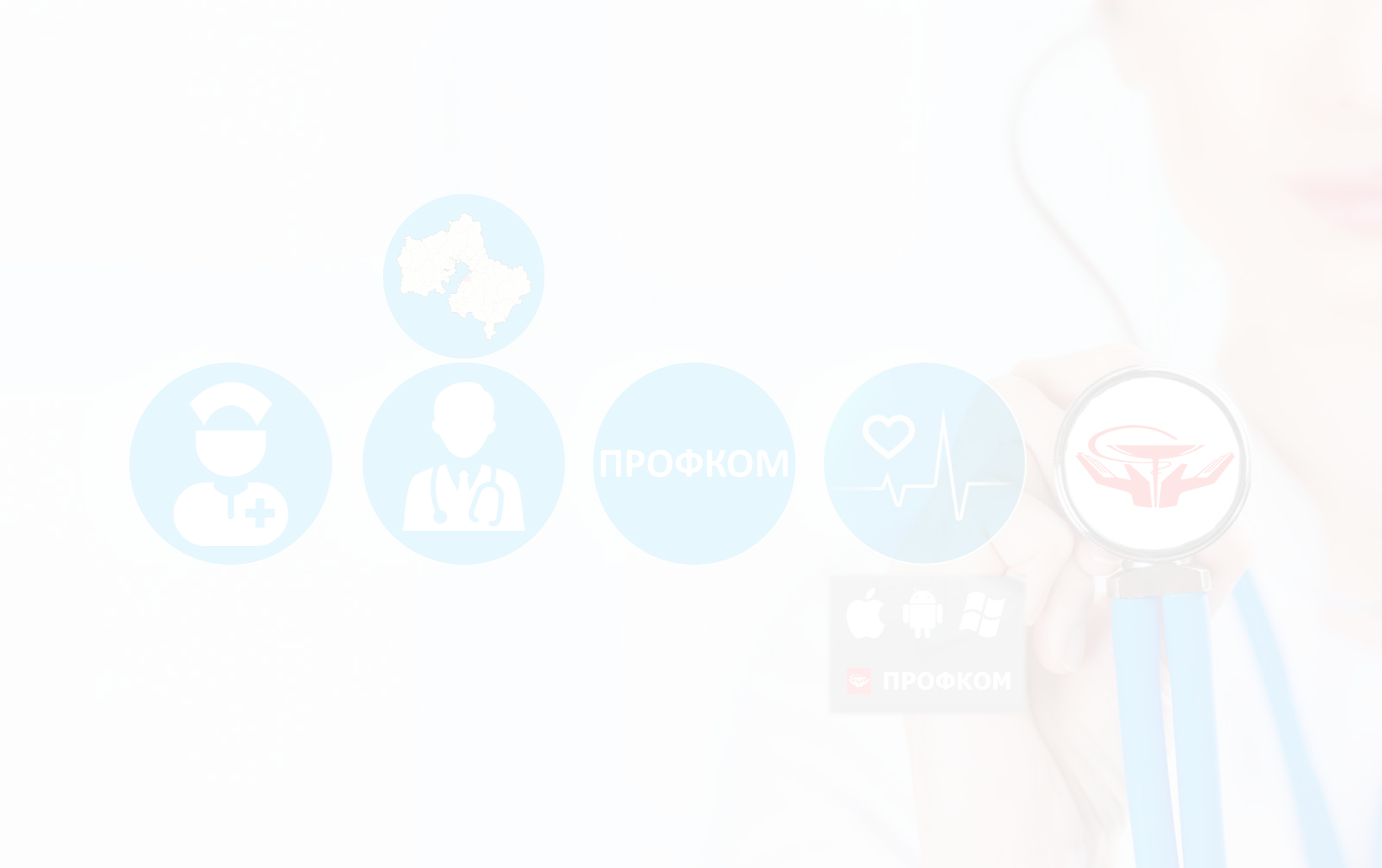 Неправильное установление размера доплаты за работу в ночное время

 (нарушение пункта 4.1 Положения об оплате труда работников государственных учреждений здравоохранения Московской области, утвержденного постановлением Правительства Московской области от 03.07.2007 № 483/23)
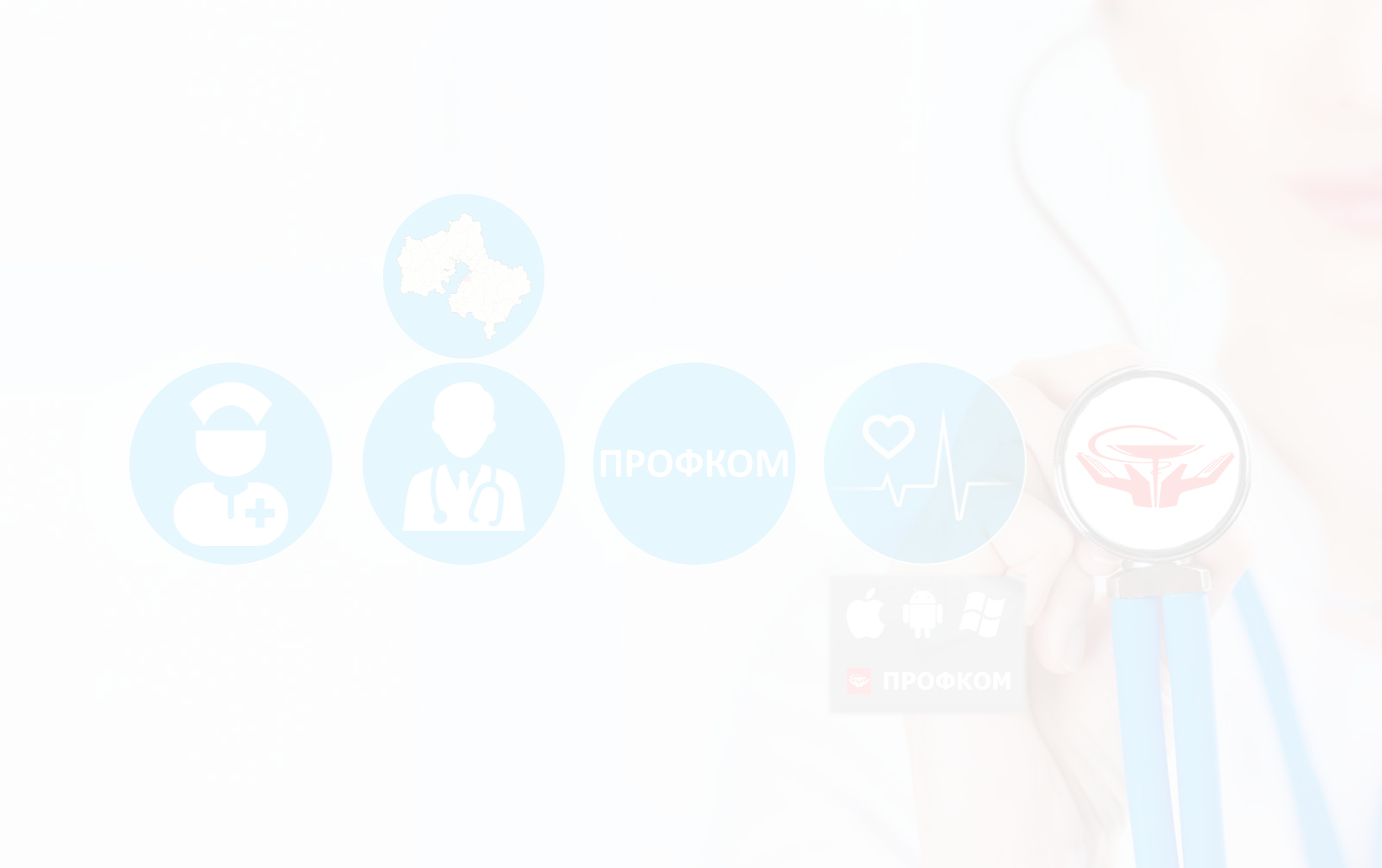 Неустановление доплат работникам, оказывающим медицинскую помощь больным СПИДом и ВИЧ-инфицированным, за фактически затраченное время на оказание медицинской помощи и непосредственное обслуживание таких больных 
(нарушение пункта 3.3, абзаца третьего пункта 4.7 Положения об оплате труда работников государственных учреждений здравоохранения Московской области, утвержденного постановлением Правительства Московской области от 03.07.2007 №483/23 Приложений 2 и 5 к Приказу Минздрава Московской области от 24.08.2007 № 242)
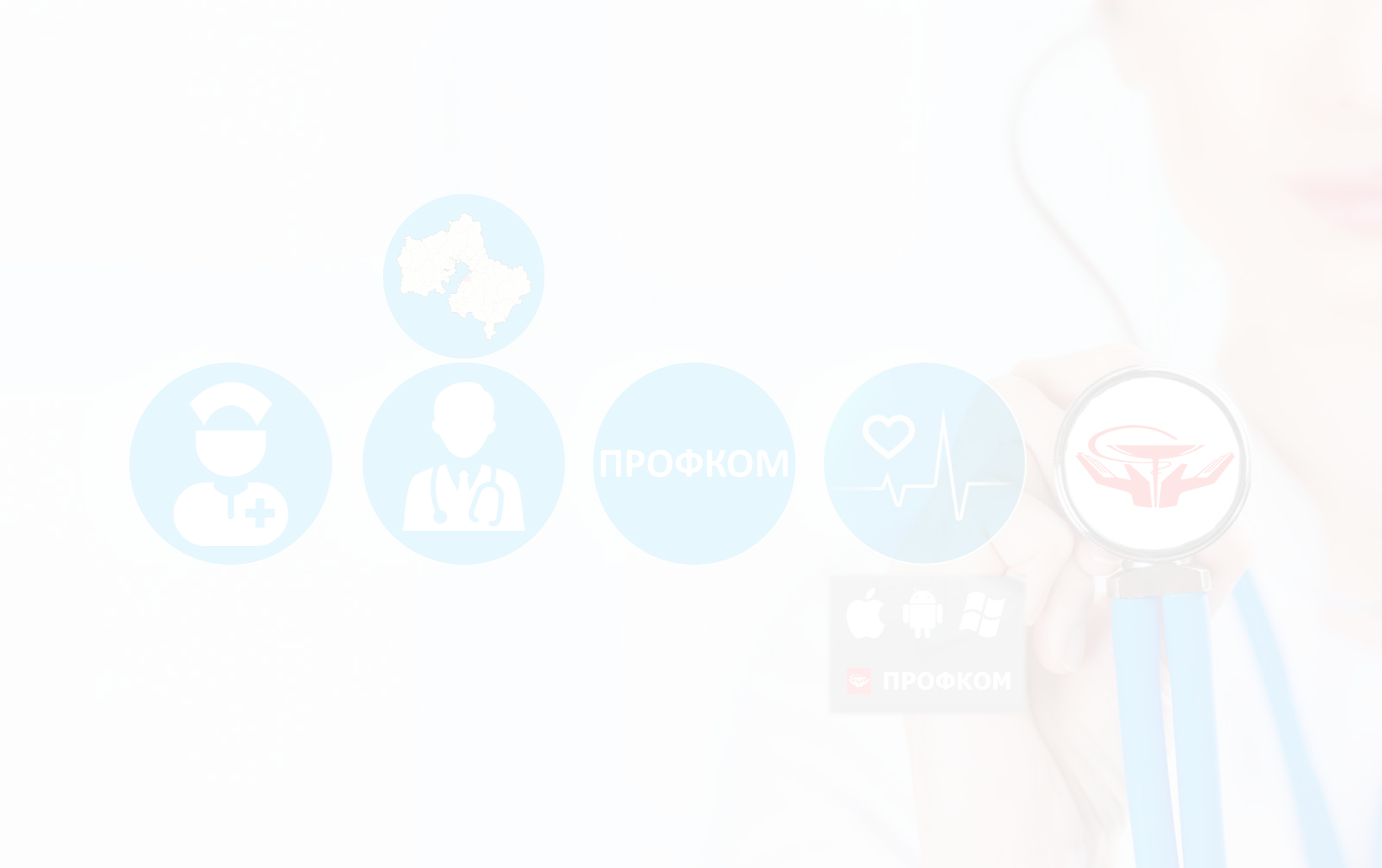 Не во всех учреждениях установлены все выплаты компенсационного характера, предусмотренные нормативными правовыми актами Московской области для работников государственных учреждений здравоохранения

(нарушение пунктов 3.3, 3.4, 4.7, 4.10, 4.11, 4.12 Положения об оплате труда работников государственных учреждений здравоохранения Московской области, утвержденного постановлением Правительства Московской области от 03.07.2007 № 483/23)
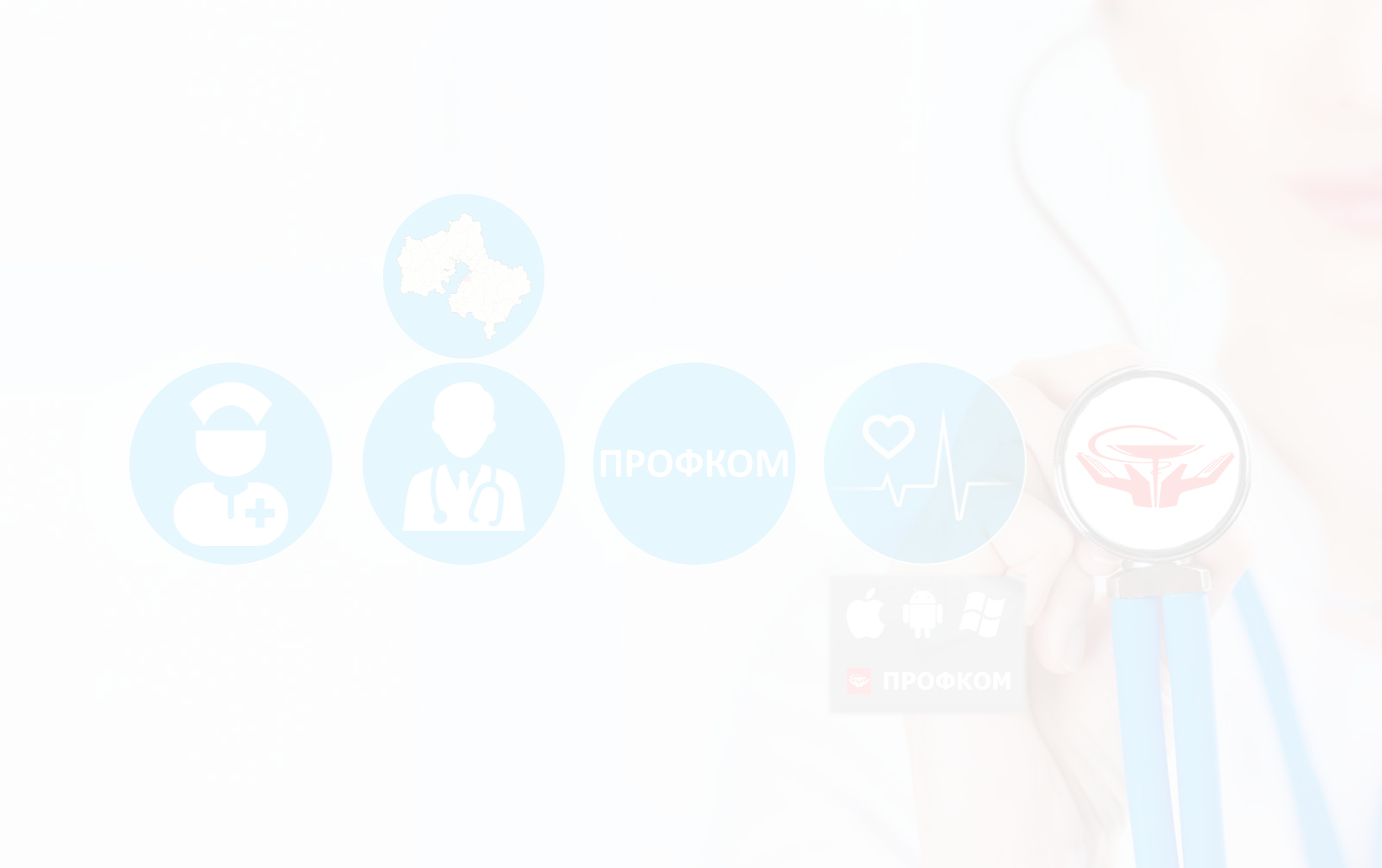 Установление и выплата работникам видов стимулирующих выплат, не предусмотренных нормативными правовыми актами Московской области

(нарушение пункта 5.2 Положения об оплате труда работников государственных учреждений здравоохранения Московской области, утвержденного постановлением Правительства Московской области от 03.07.2007 № 483/23)
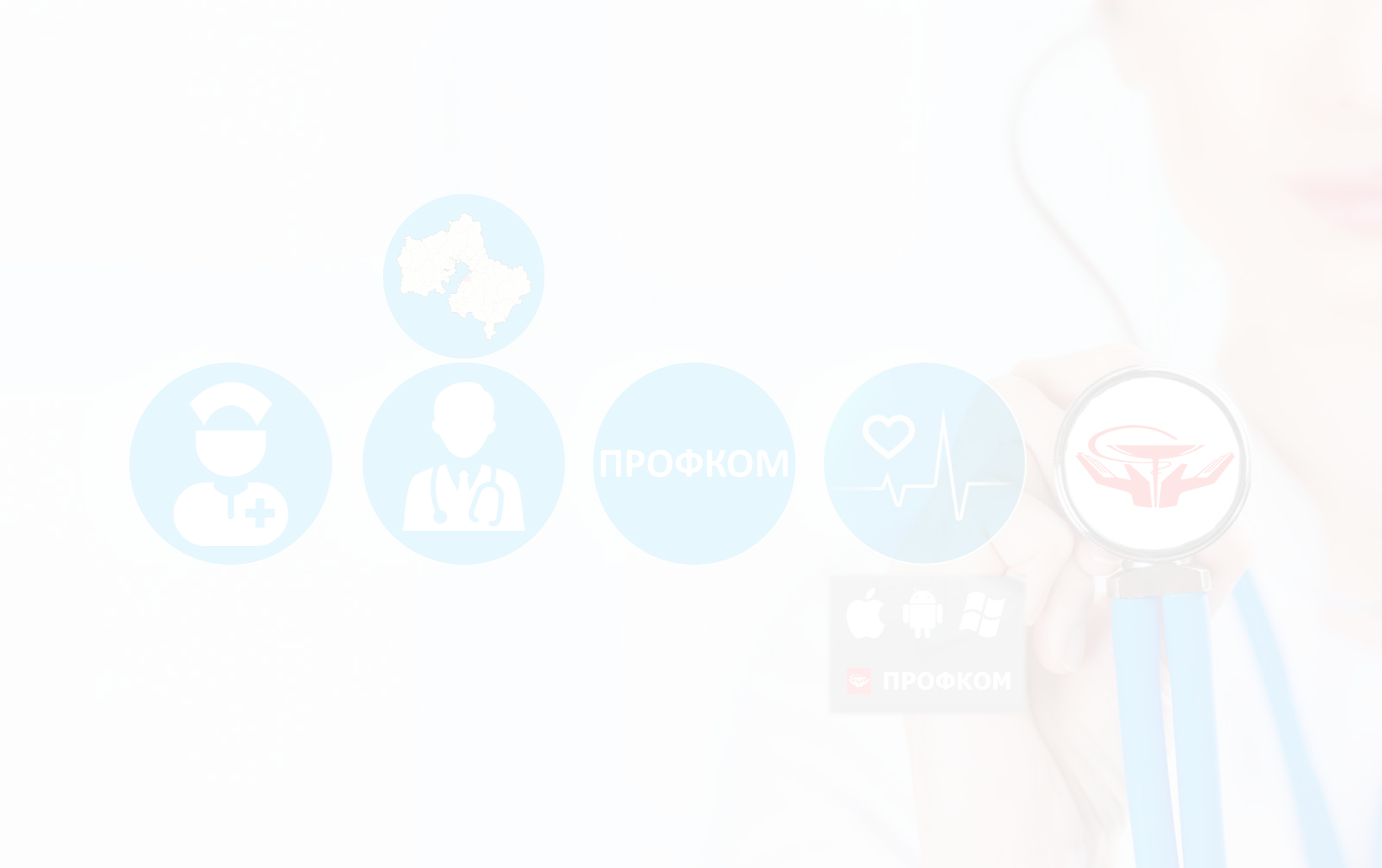 Не во всех учреждениях имеются критерии оценки деятельности работников для установления  конкретной выплаты стимулирующего характера

(нарушение пункта 5.7 Положения об оплате труда работников государственных учреждений здравоохранения Московской области, утвержденного постановлением Правительства Московской области от 03.07.2007 № 483/23)
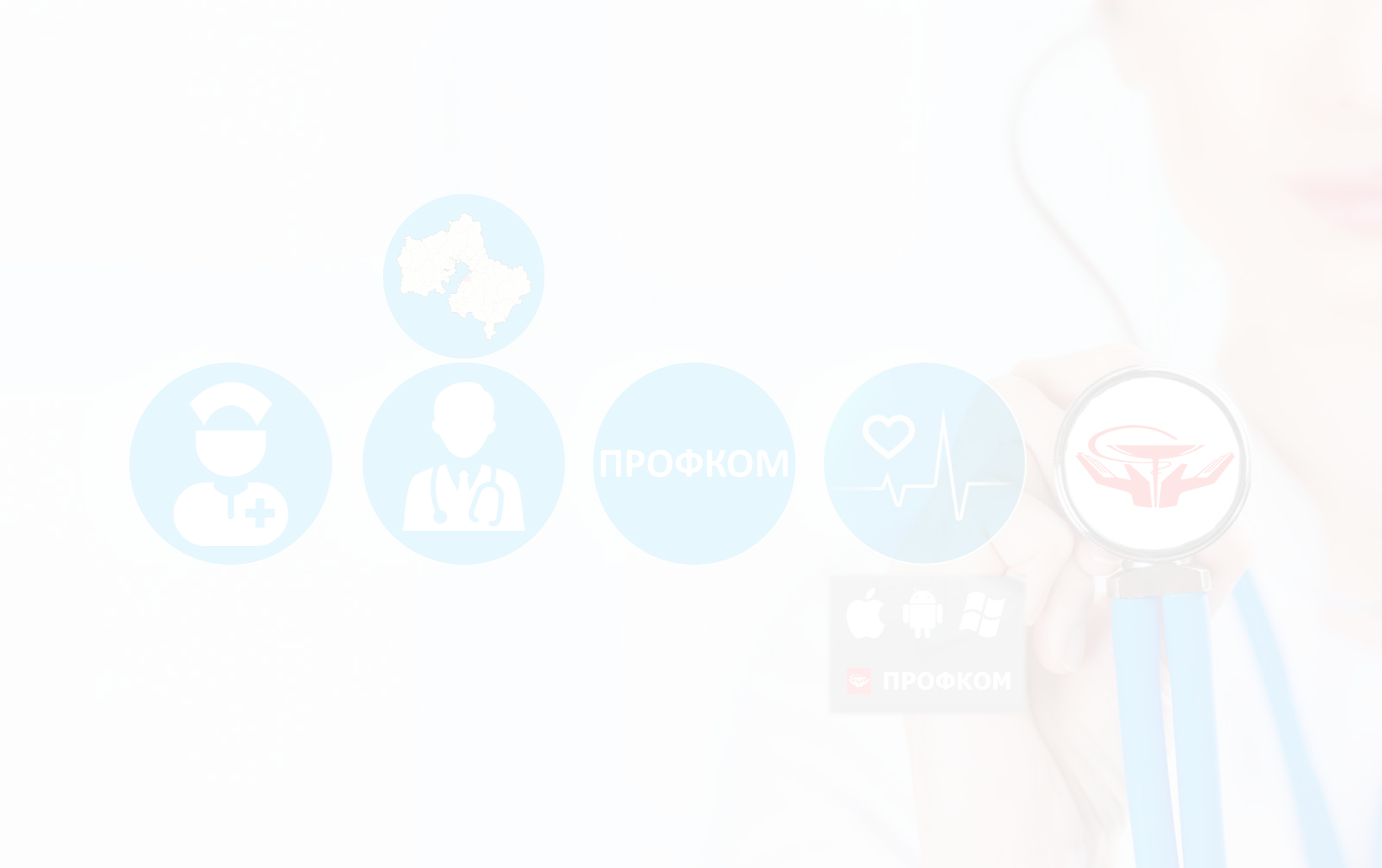 Нарушения при оформлении и оплате дополнительной работы, выполняемой работником по поручению работодателя в то же самое время, когда он выполняет работу по основной должности

(совмещение профессий (должностей), увеличение объема работы, расширение зоны обслуживания) (нарушение статей 60.2 и 151 Трудового Кодекса РФ)
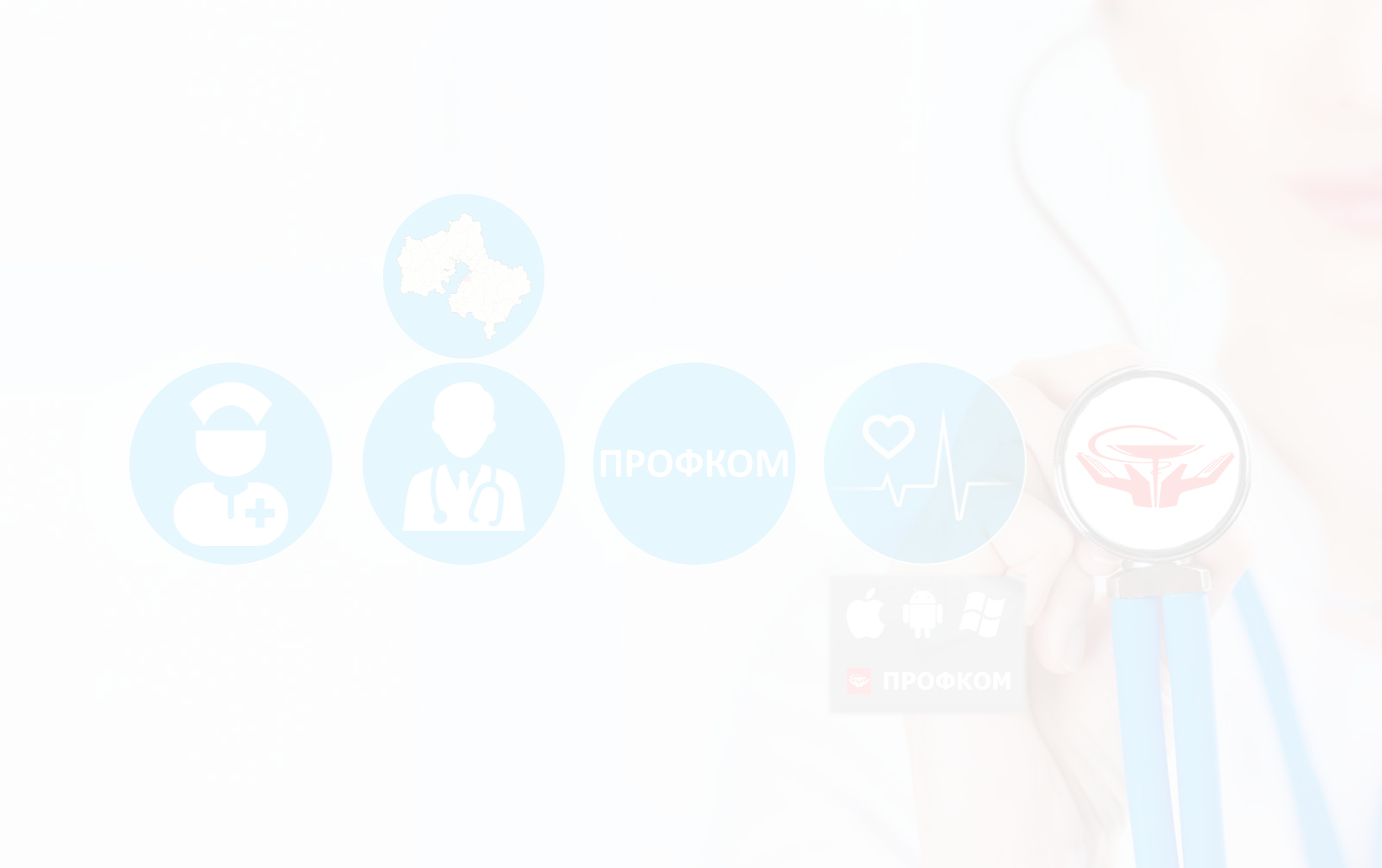 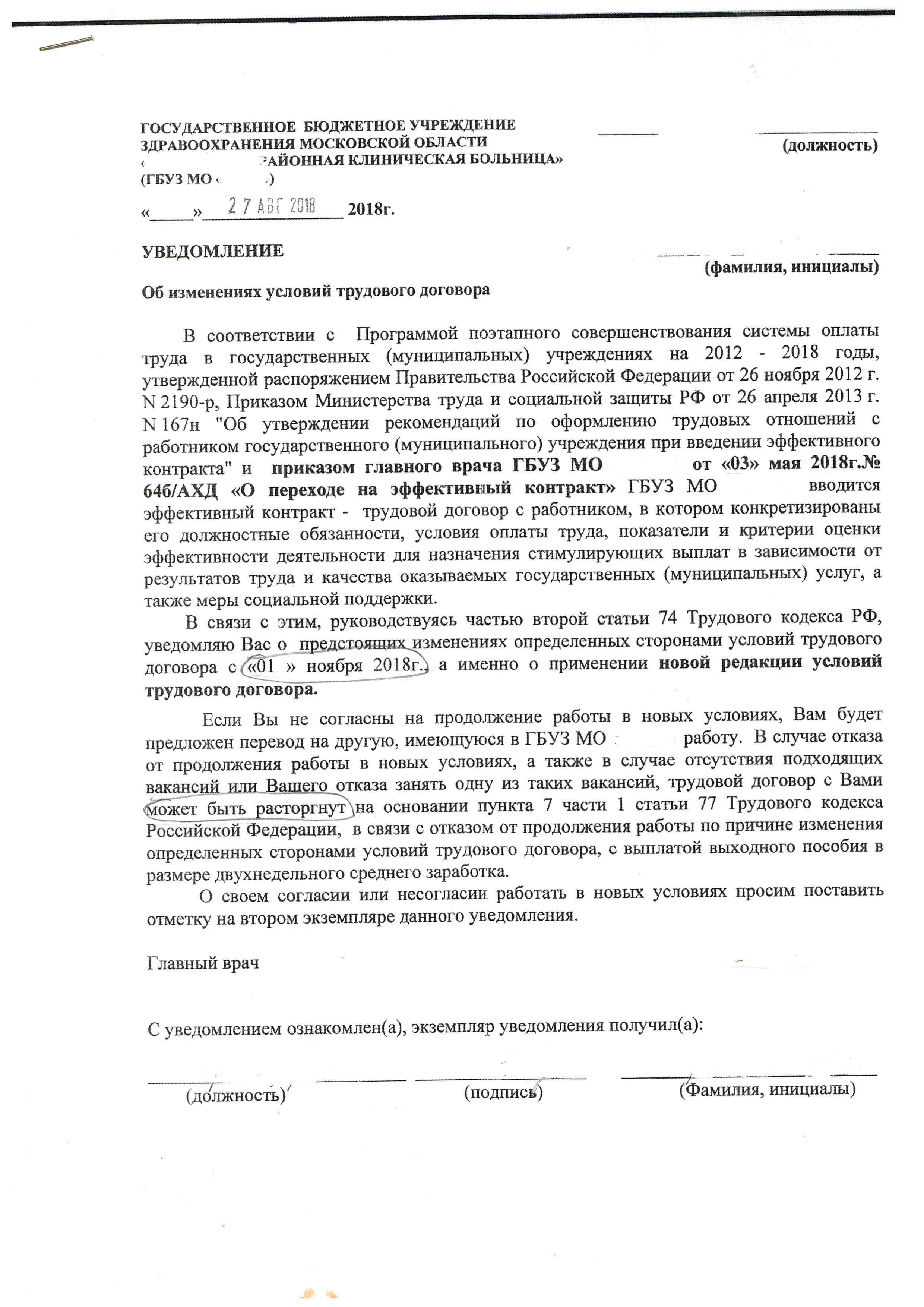 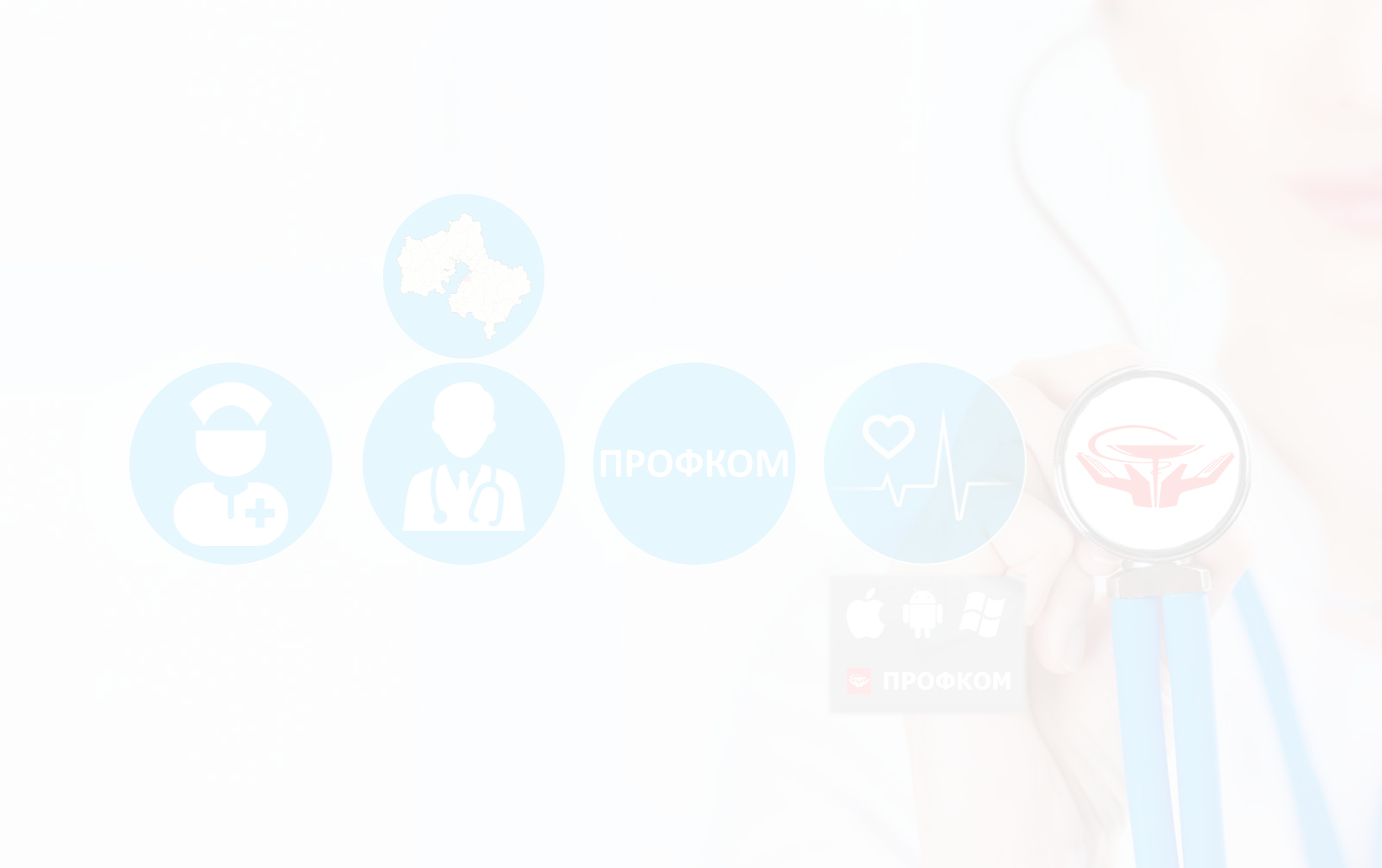 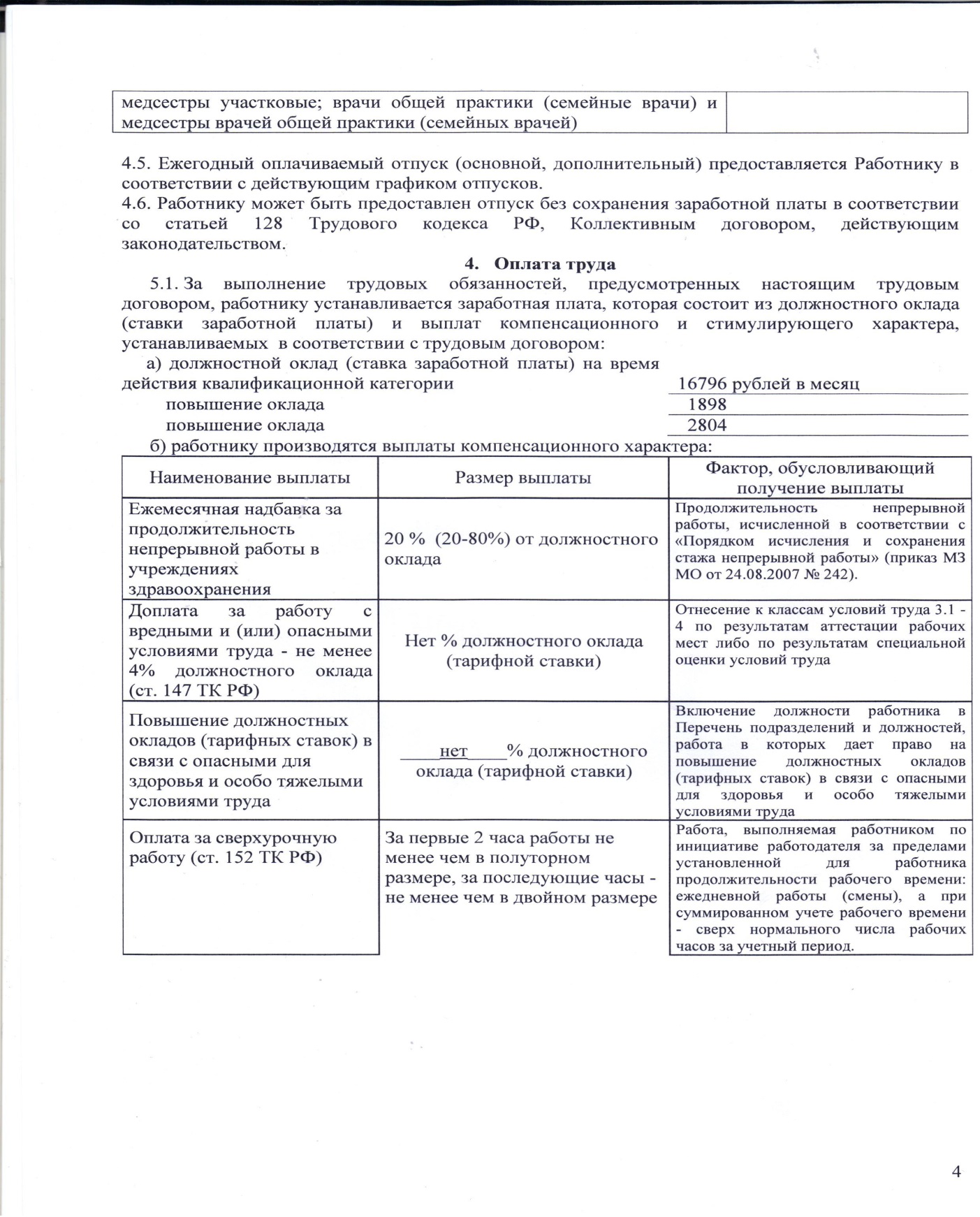 ?
Стр. 6 ТД – класс 3.2
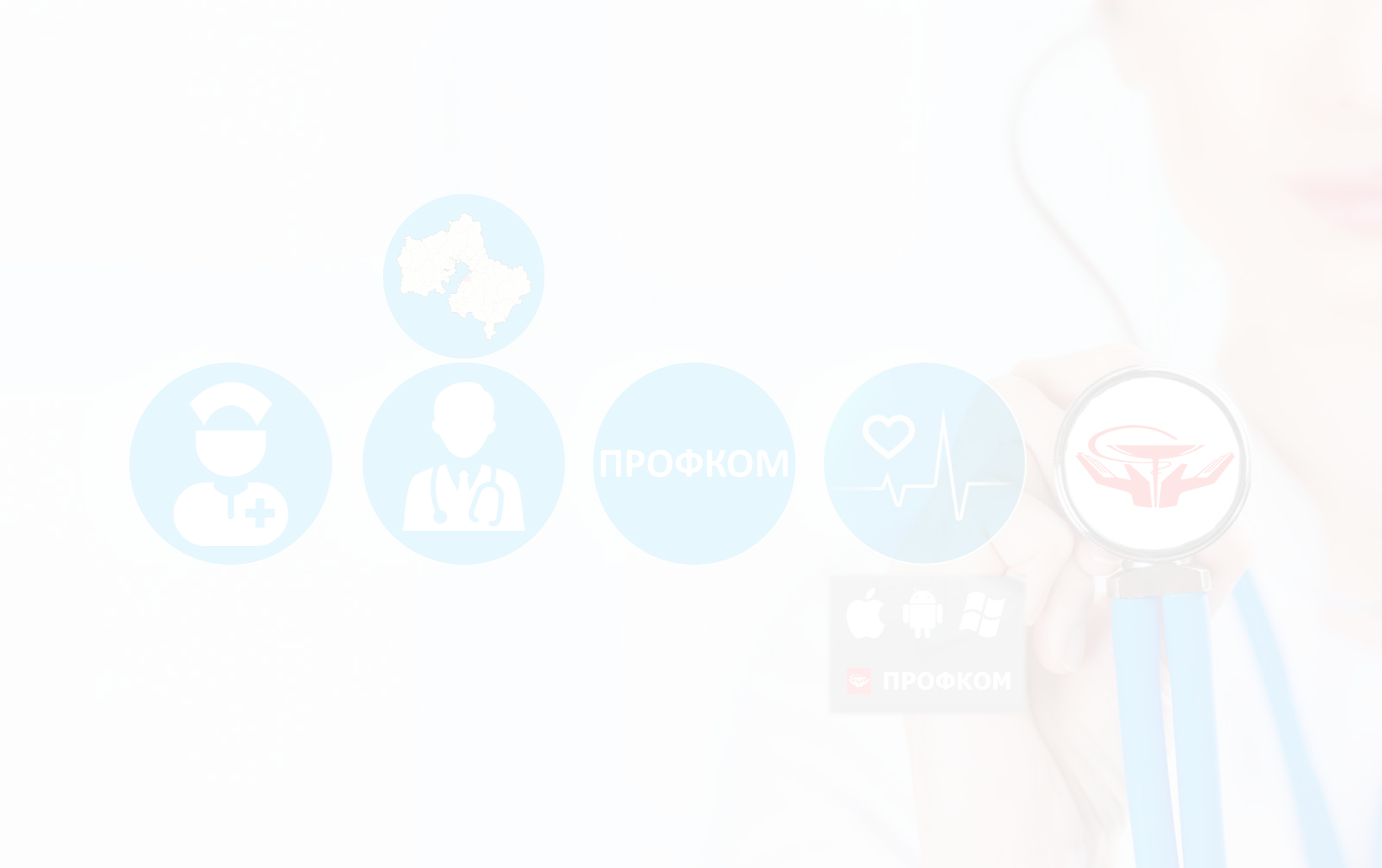 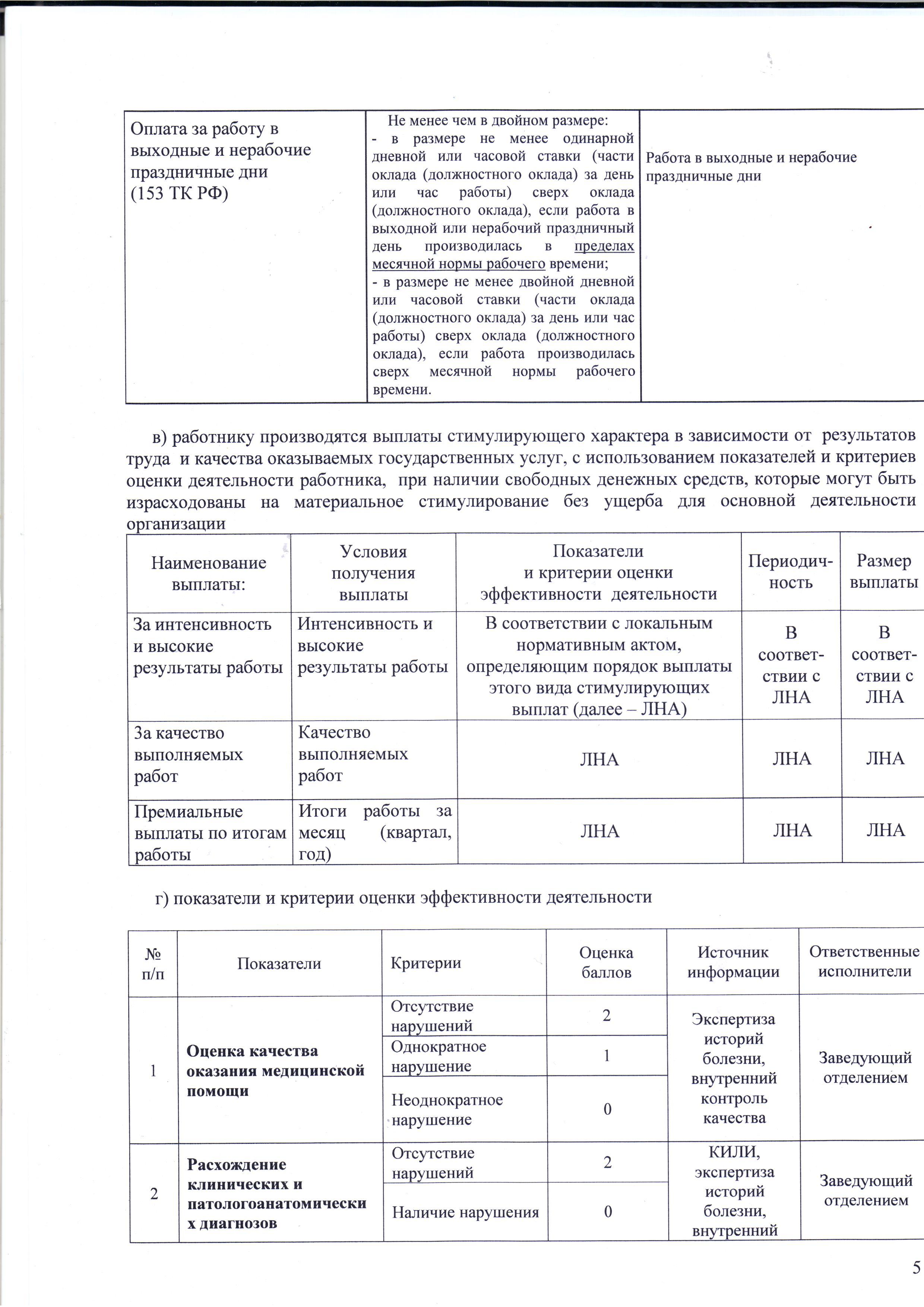 ????
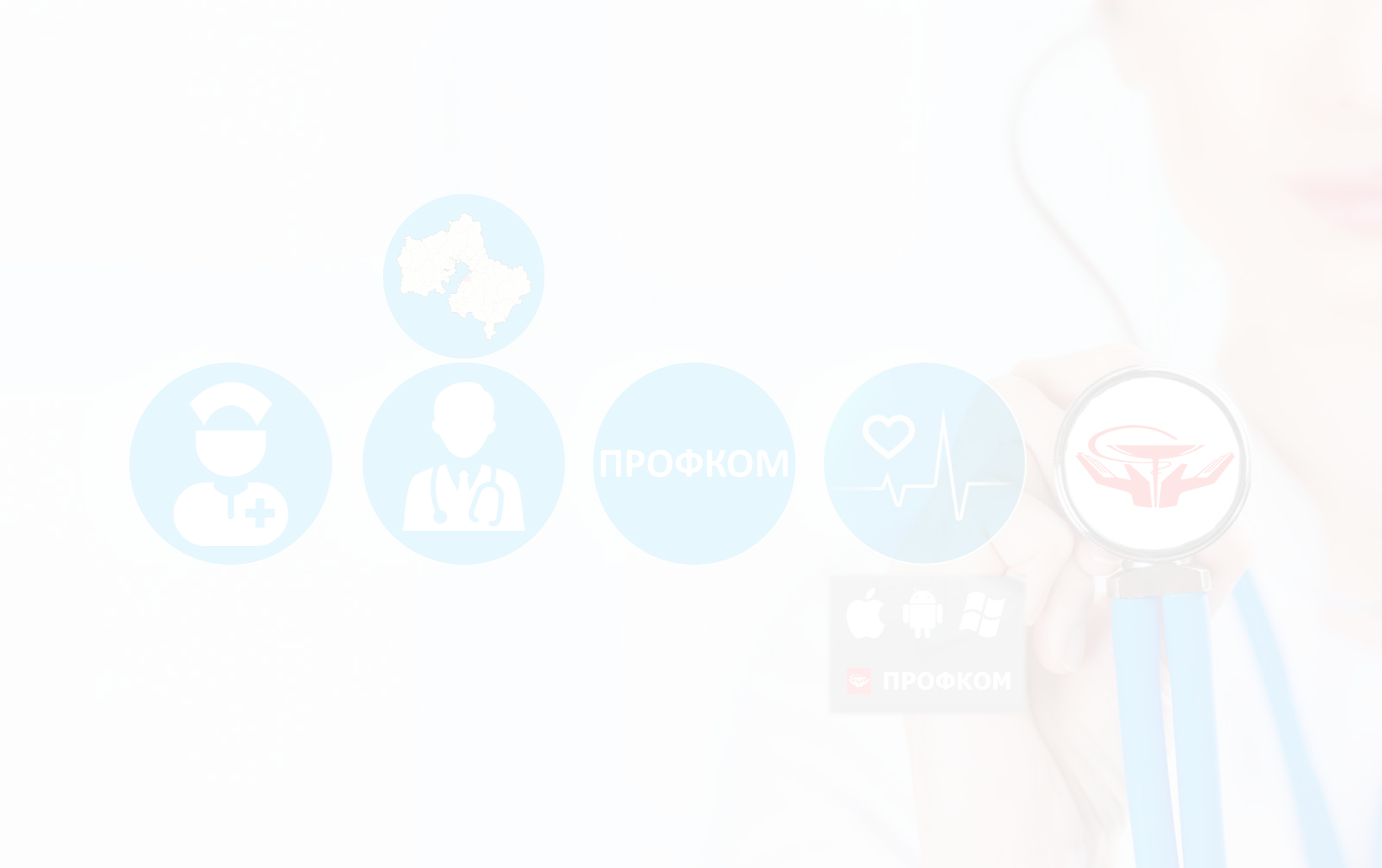 Несоблюдение сроков выплаты заработной платы и невыплата денежной компенсации при нарушении работодателем этих сроков

(нарушение статей 136 и 236 Трудового кодекса РФ)
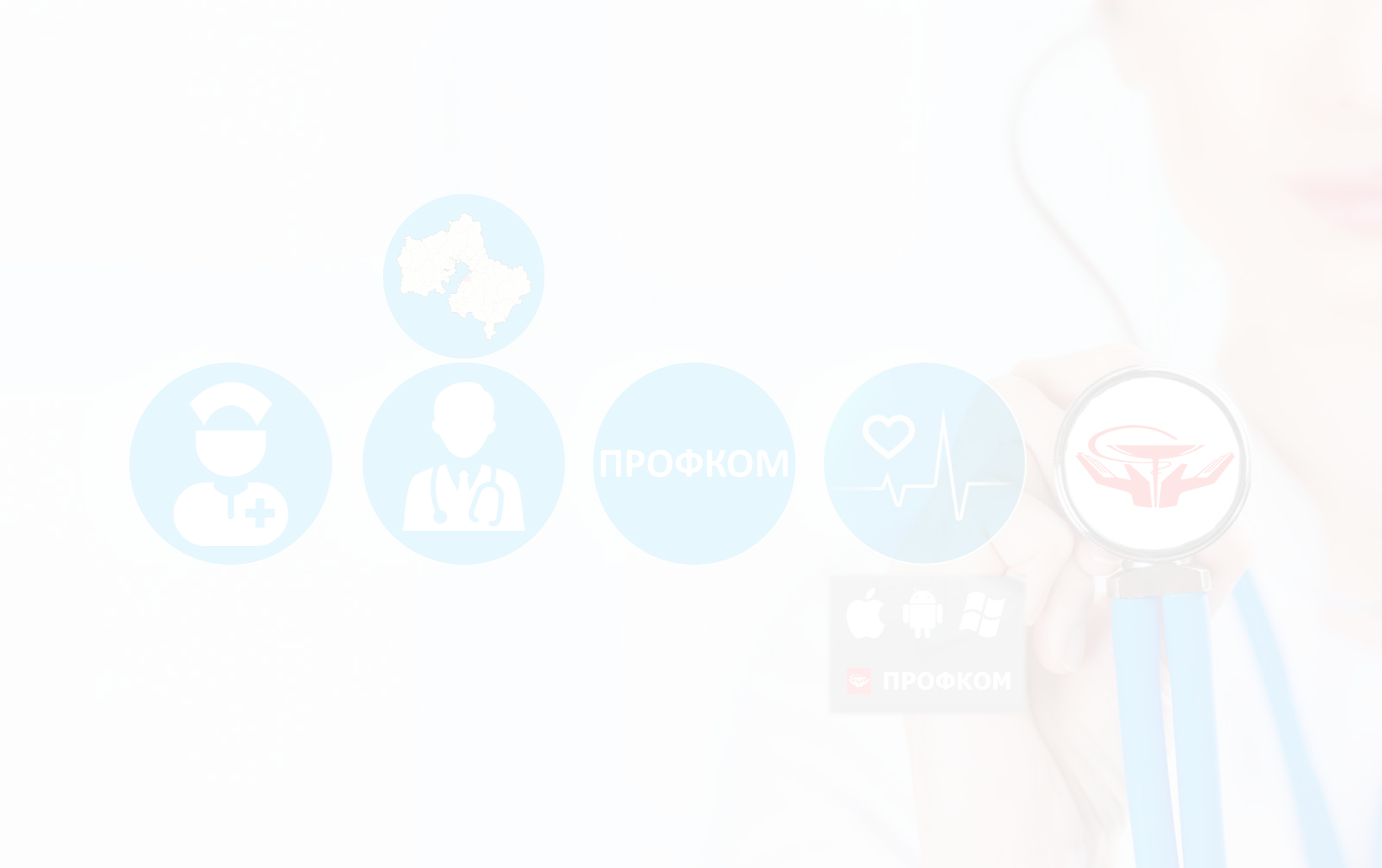 СПАСИБО ЗА ВНИМАНИЕ!
Полхова Лариса Сергеевна –
заведующий отделом 
социально-экономической защиты, 
правовой инспектор труда ЦК Профсоюза работников здравоохранения РФ по Московской области

тел. 8 499 138-03-40 (только для членов Профсоюза!)